Secrétariat
HORAIRES D OUVERTURE A PARTIR DU 26 Août 2025
Stade Léo Lagrange 27950 Saint Marcel
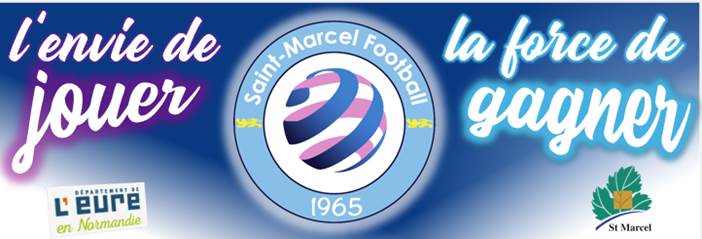 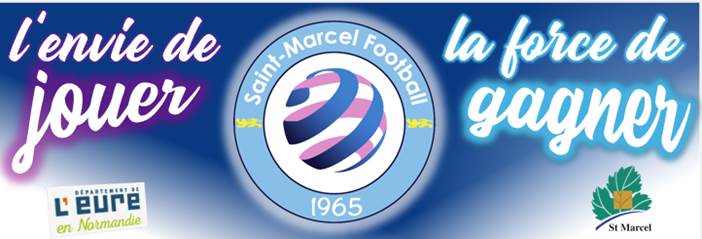 Contact Foot:
Foot Animation U6 à U11
Eric Houssin:  06 19 22 71 34
Foot Compétions U12 à U18
Eric Houssin : 06 19 22 71 34
Foot Féminin U7F à Seniors F
Olivier Le Bars: 06 79 45 25 02
Foot Seniors - Matinaux
Jean Jacque Garnes: 06 34 44 12 53
Contact Secrétariat:
Licences, infos :
secretariatsaintmarcelfootclub@gmail.com
Tel : 06 41 19 86 52
(pendant les heures d’ouverture du bureau)
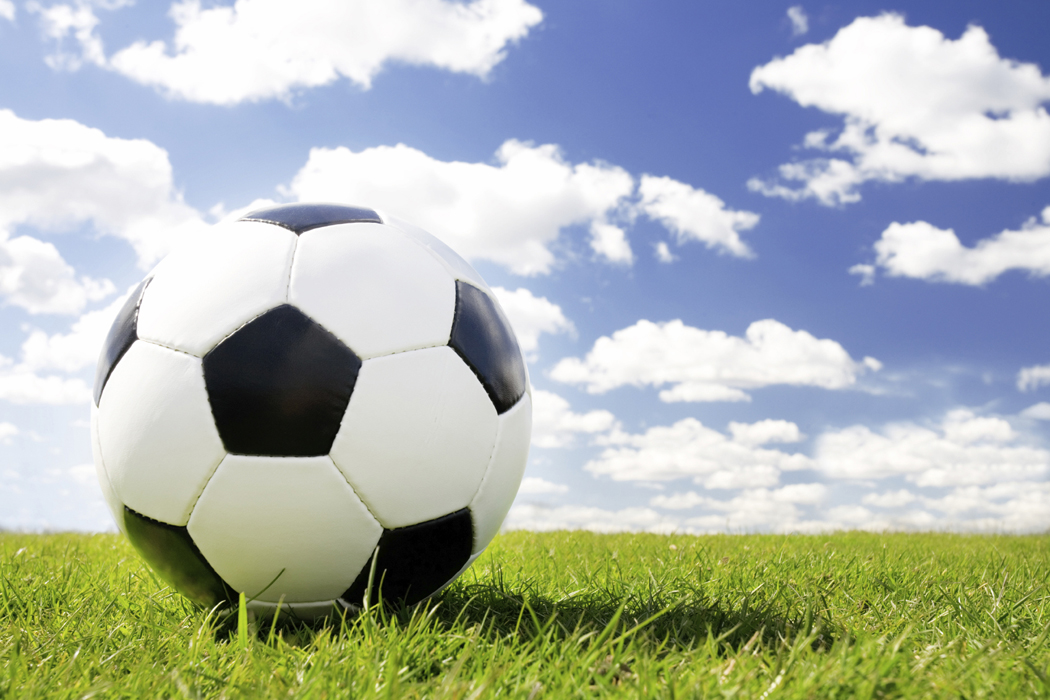 https://saint-marcel-football.com/